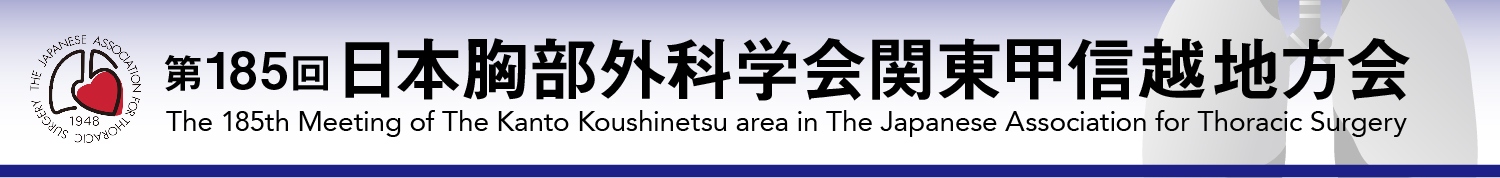 日本胸部外科学会　COIの開示
演題発表に際し、
開示すべきCOIはありません。
筆頭演者：○○　○○
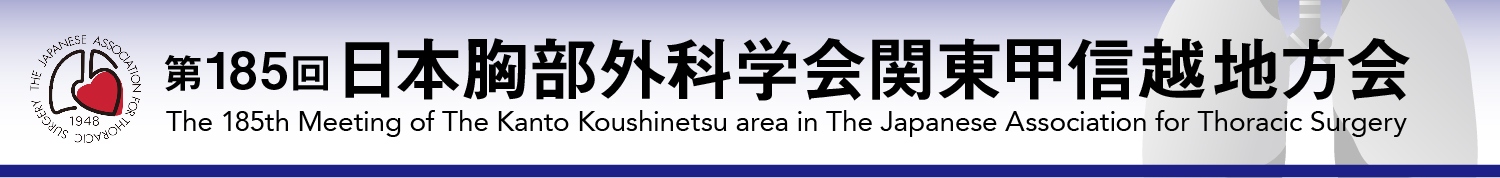 日本胸部外科学会　COIの開示
○○○○から研究資金の
提供を受けました
筆頭演者：○○　○○
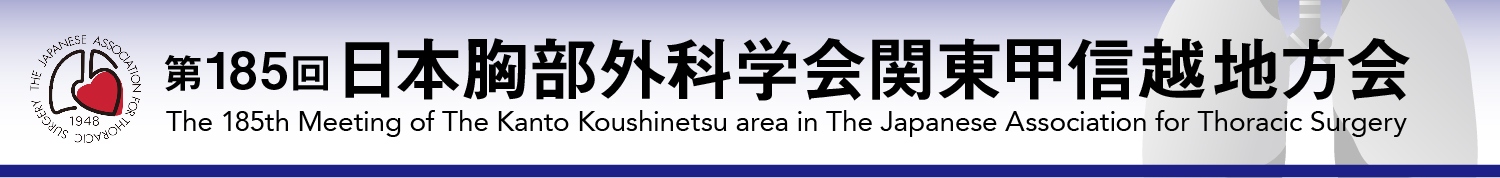 日本胸部外科学会　COIの開示
○○○○から講演料の
提供を受けました
筆頭演者：○○　○○
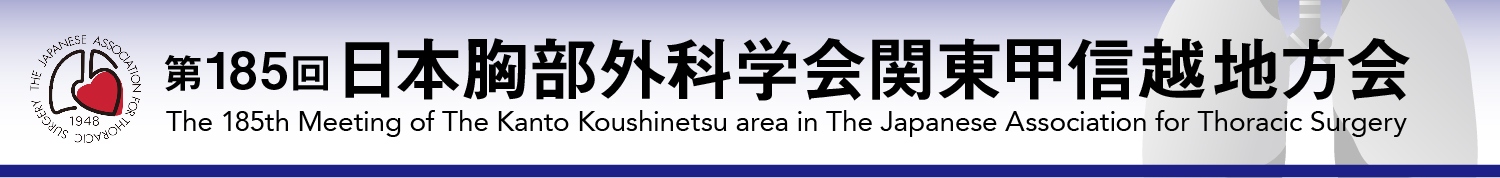 日本胸部外科学会　COIの開示
○○○○のアドバイザー、
研究資金の提供
筆頭演者：○○　○○